CALL FOR NATIONAL SCIENCE EDUCATION SUMMIT
To address the Teaching of Science in the U.S. today
How Can Science Be Taught In The Current Climate? 

Rapid spreading of scientific misinformation and disinformation via 	social media;
Anti-science sentiments and vocal distrust of and threats to scientific 	and health experts; 
Anti-DEI proclamations and legal impositions; 
Rise of AI use and its influence in the classroom; 
Disruptions in educational and socialization opportunities for 	students caused by the COVID pandemic leading to student 	preparedness concerns;
Challenges to democratic institutions by low-information (high 	misinformation) voters;  
The marginalization of groups of people due to uneven distribution of 	resources and information;  
Global challenges caused by climate change and political unrest and 	turmoil;  
How do we assist/implement change when there’s no money or time---	for individuals or organizations?
PERHAPS, A FOCUS ON SCIENTIFIC LITERACY CAN BE USED IN ALL OF OUR CLASSES AND BY PROGRAMS AND PROJECTS AS AN ORGANIZING, AND UNIFYING, CONSTRUCT
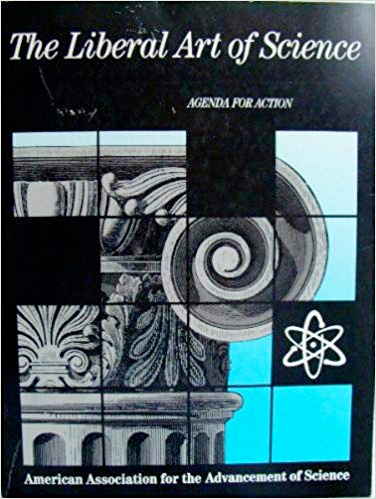 Gordon Uno, University of Oklahoma and James Collins, Arizona State University
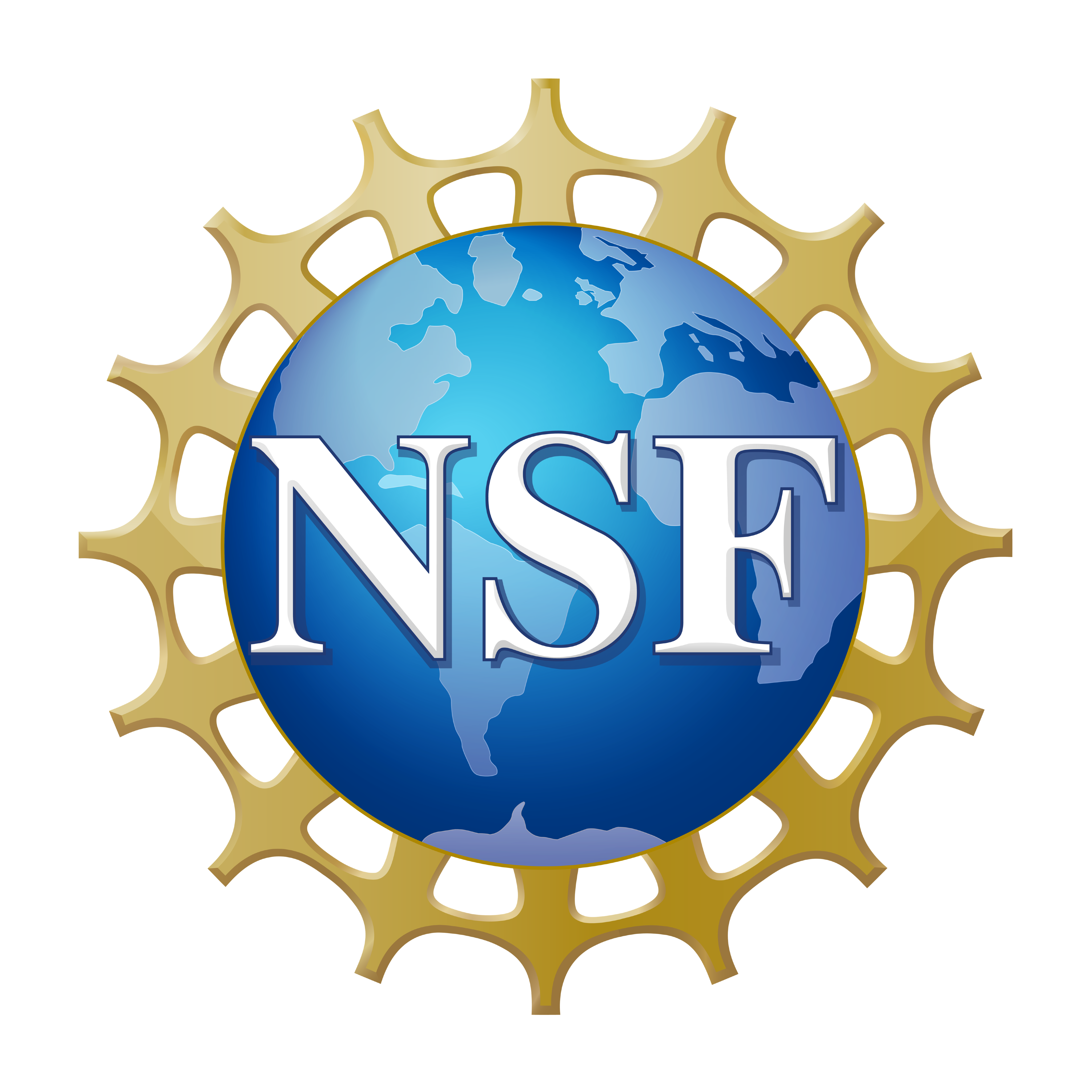 1817839
THE LIBERAL ART OF SCIENCE		(AAAS, 1990)
Science influences every aspect of contemporary American life, yet the United States has been described as a nation of scientific illiterates.  The appraisal of leaders in government, education, and the private sector is that the welfare of the nation and the individual will be improved when all citizens have sufficient understanding of science to make soundly based personal, civic, and professional decisions.  This national goal can be achieved only through the radical reform of science education at all levels.  Of critical concern is education in the natural sciences at the undergraduate level.  The Liberal Art of Science; Agenda for Action addresses this concern.  (1990)
THE LIBERAL ART OF SCIENCE
The document recognized a need for greater scientific literacy in the American public.

Initial question--what preparation in undergraduate science/science courses do future pre-college teachers need?

Recommended that ALL students take more science courses, more science should be taught in courses of other disciplines, and new interdisciplinary courses should be developed.
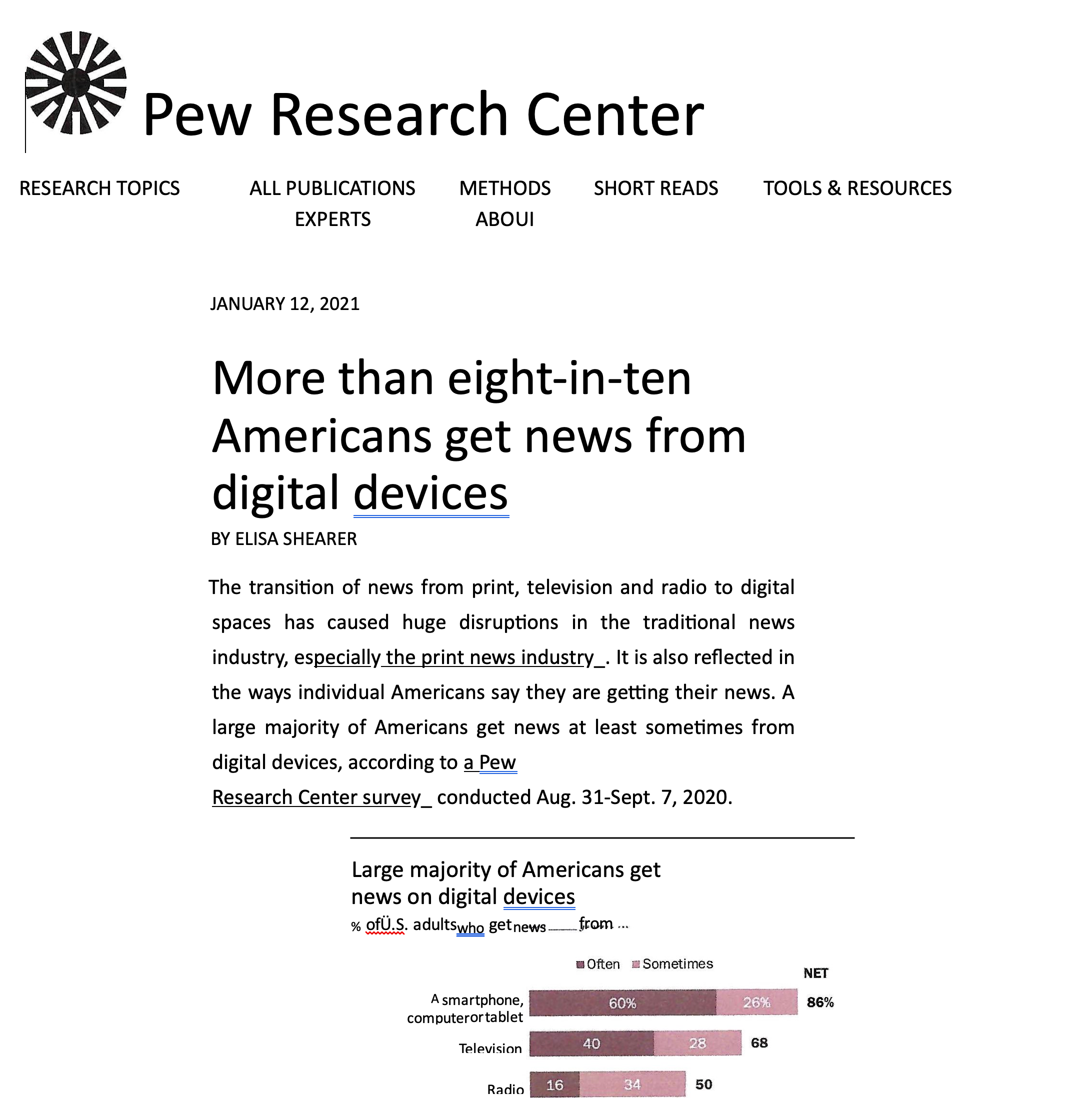 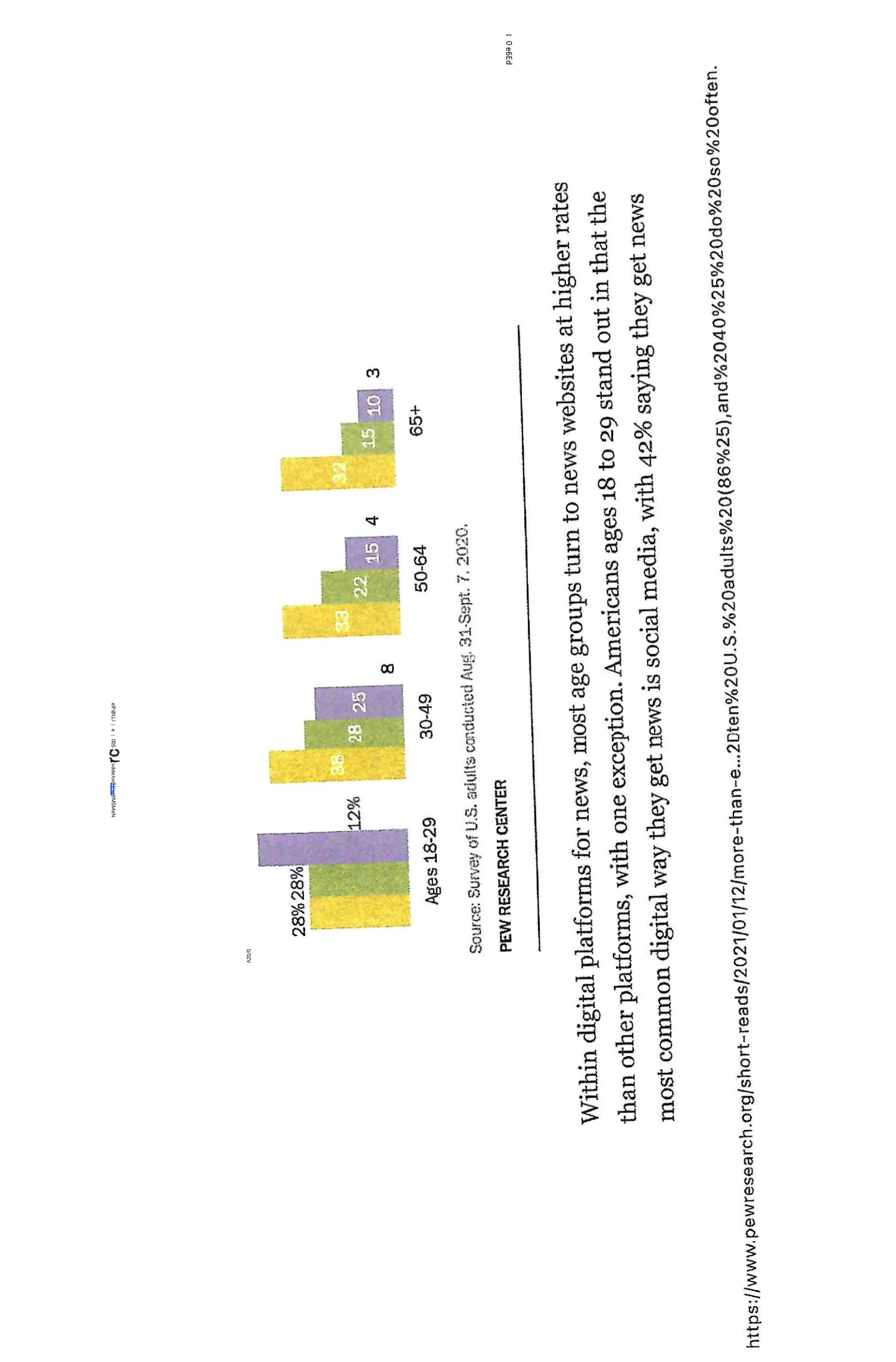 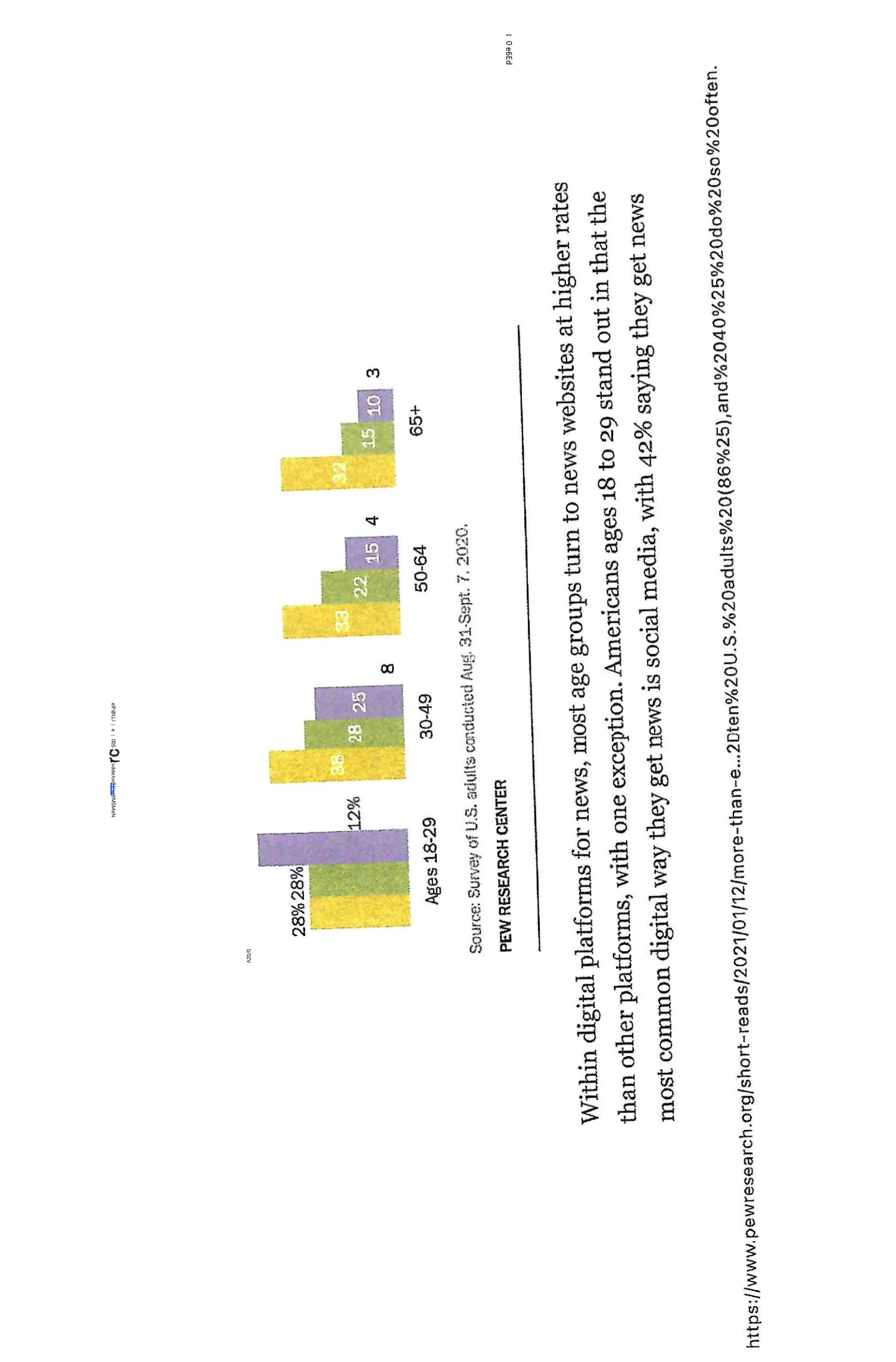 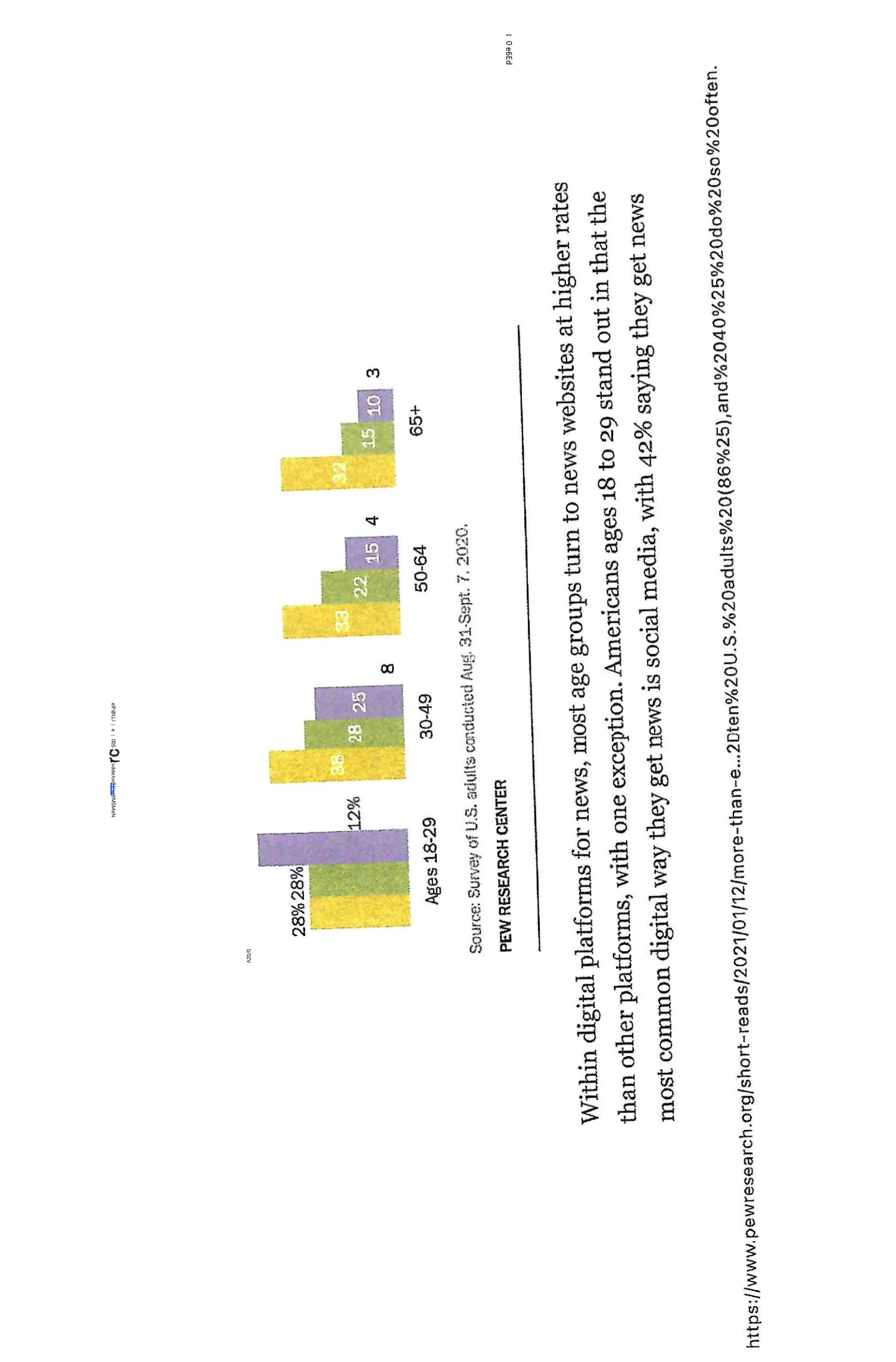 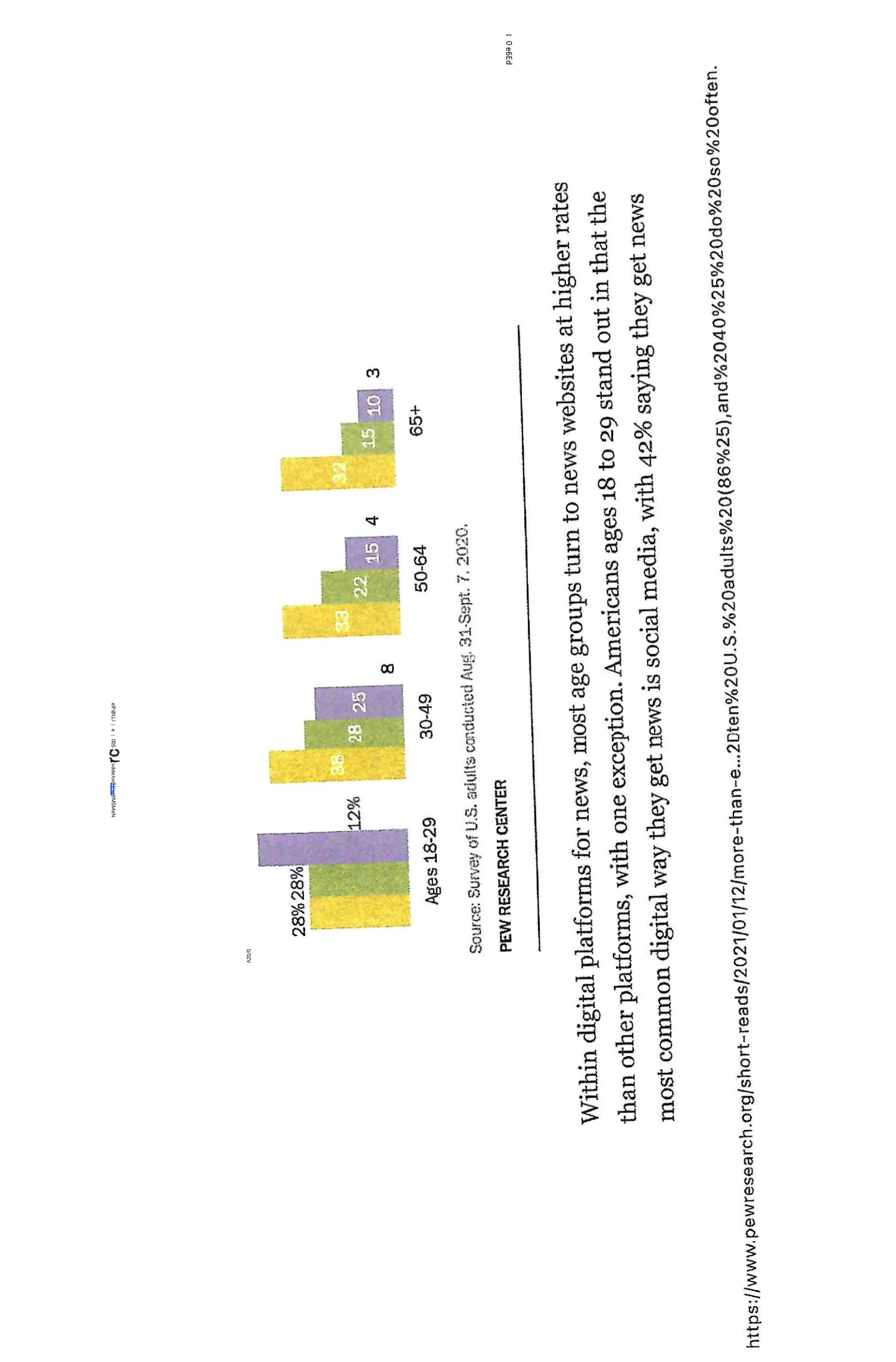 Social media
News websites
Podcasts
42%
Search
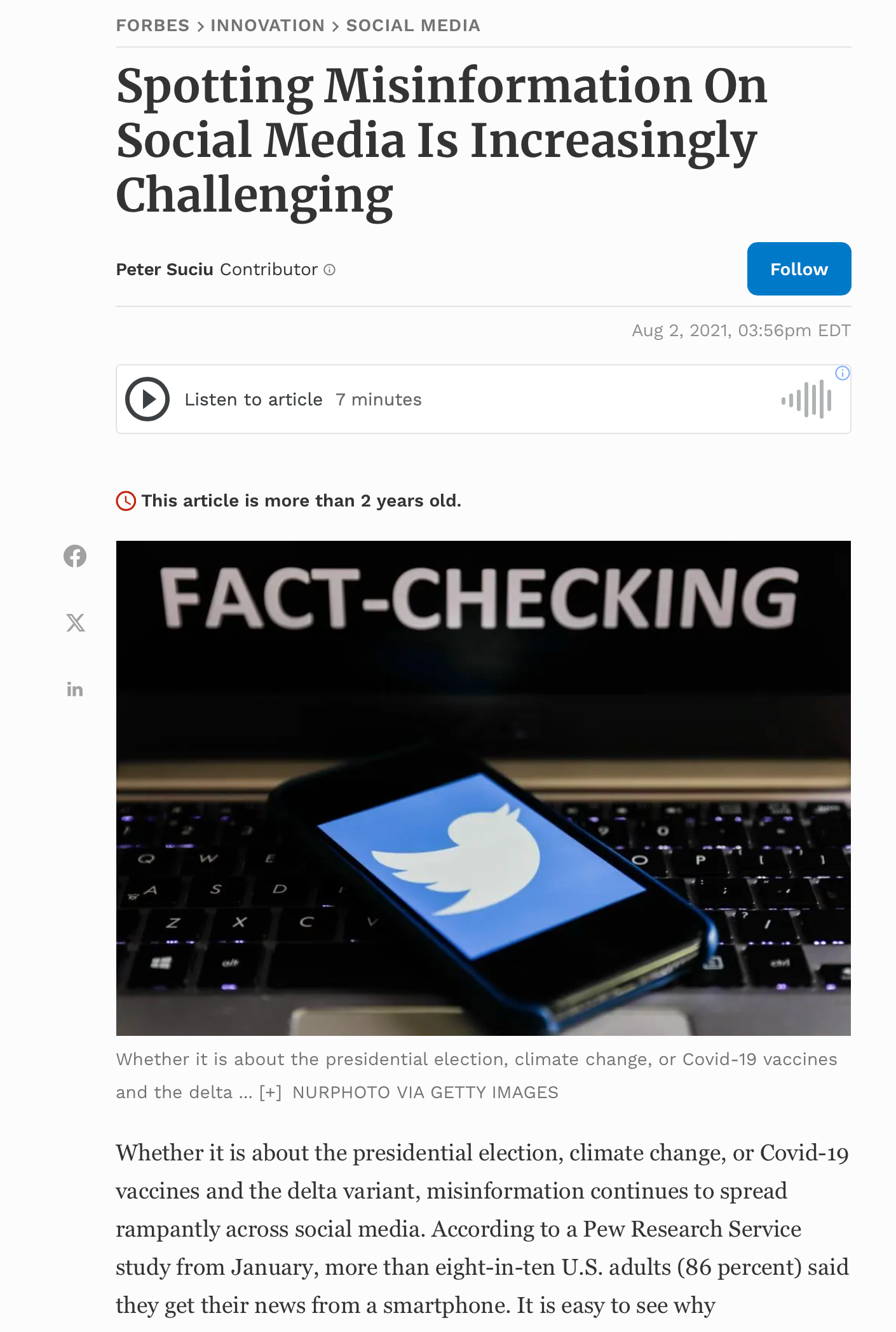 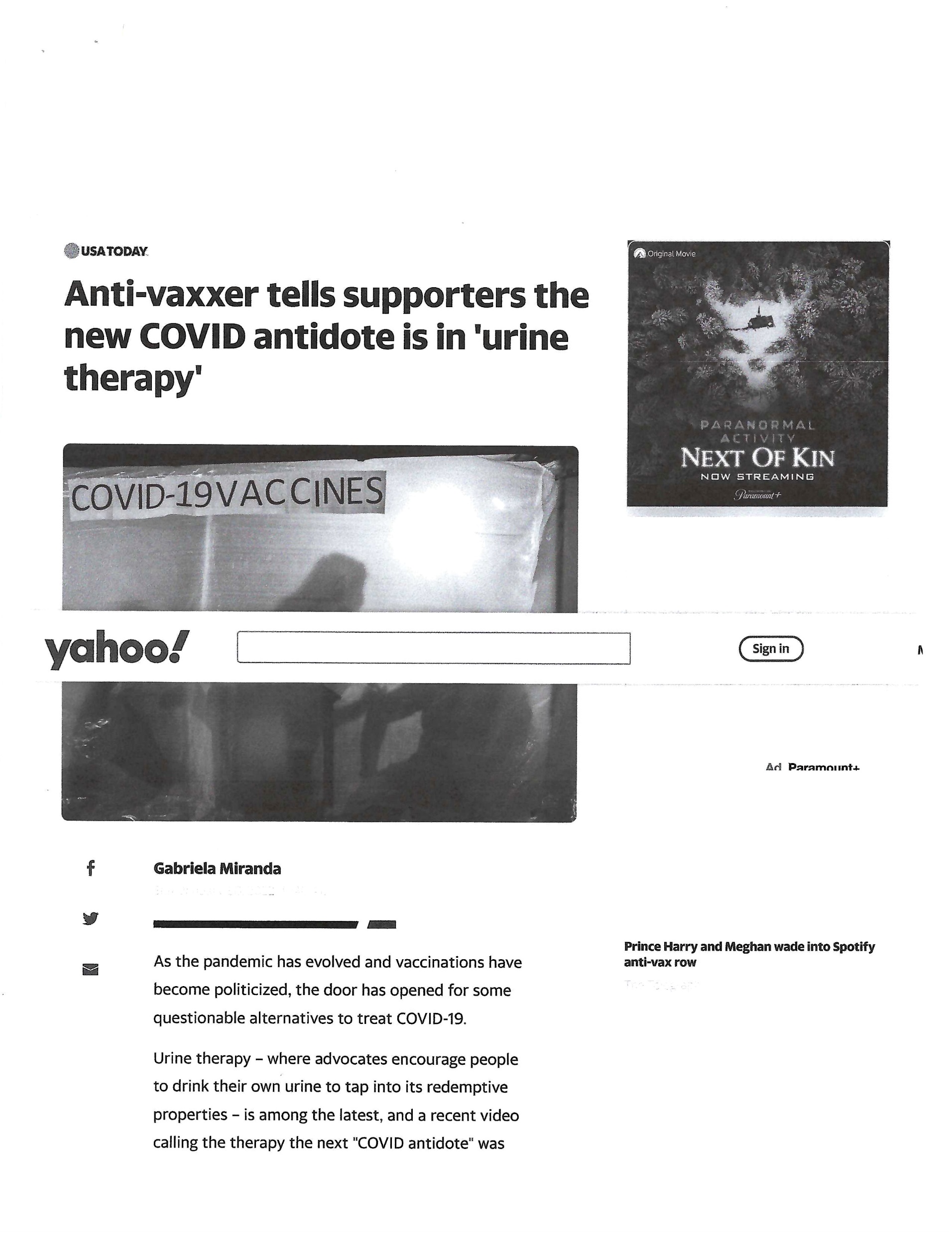 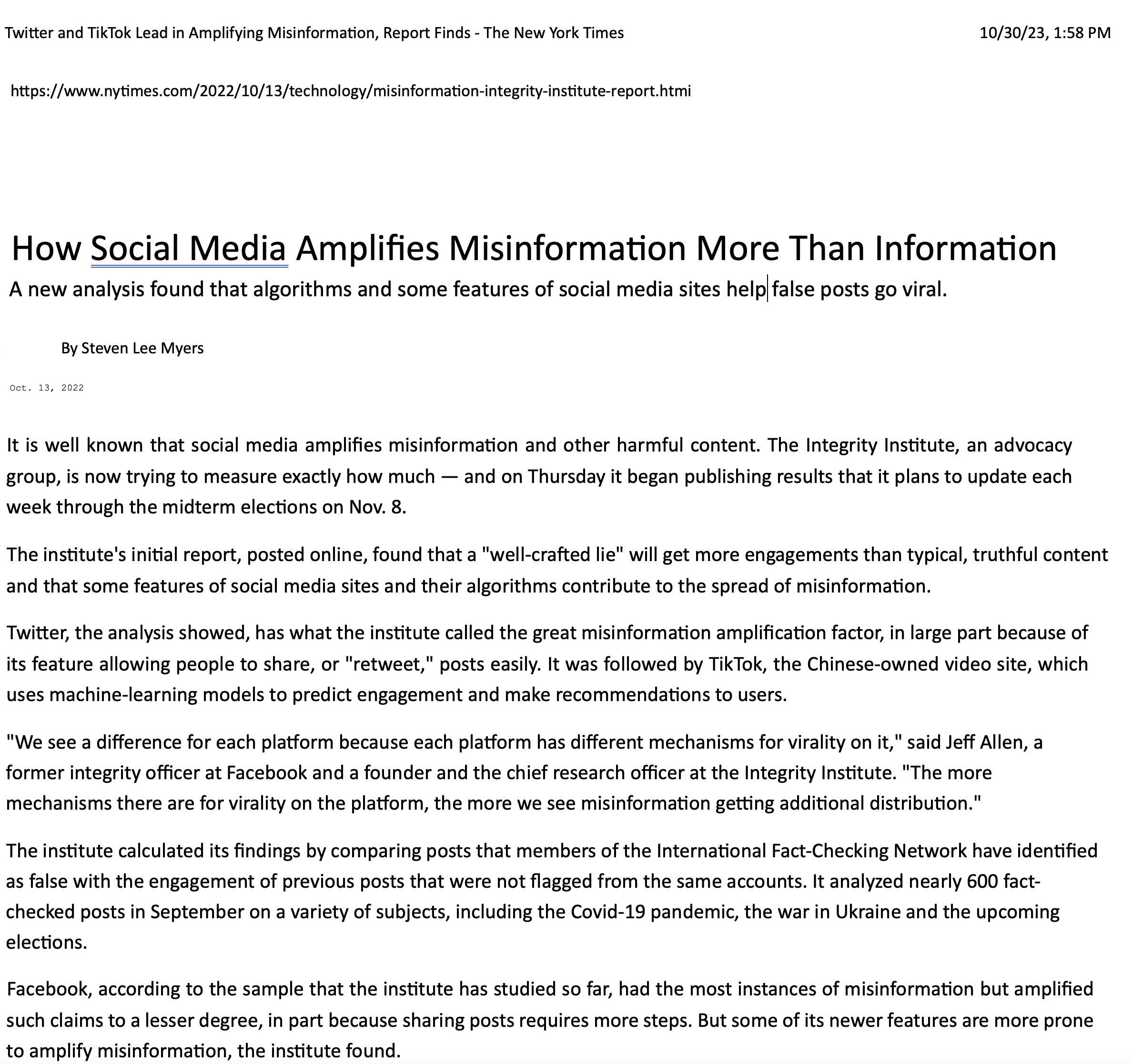 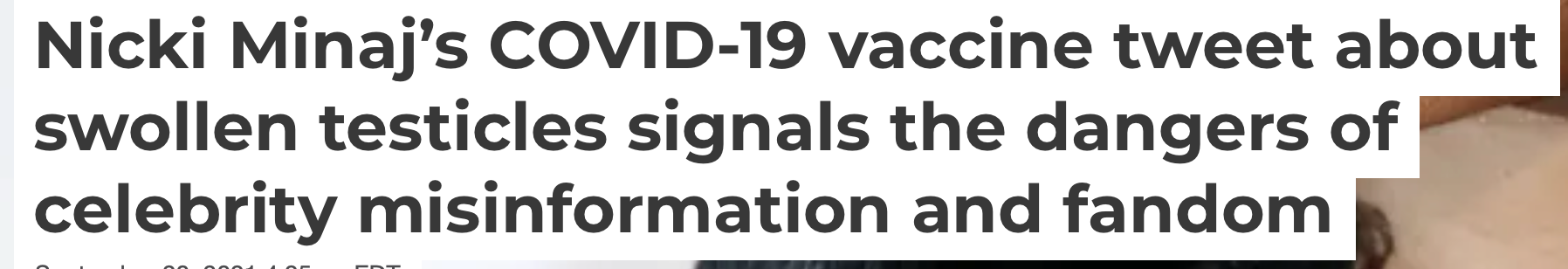 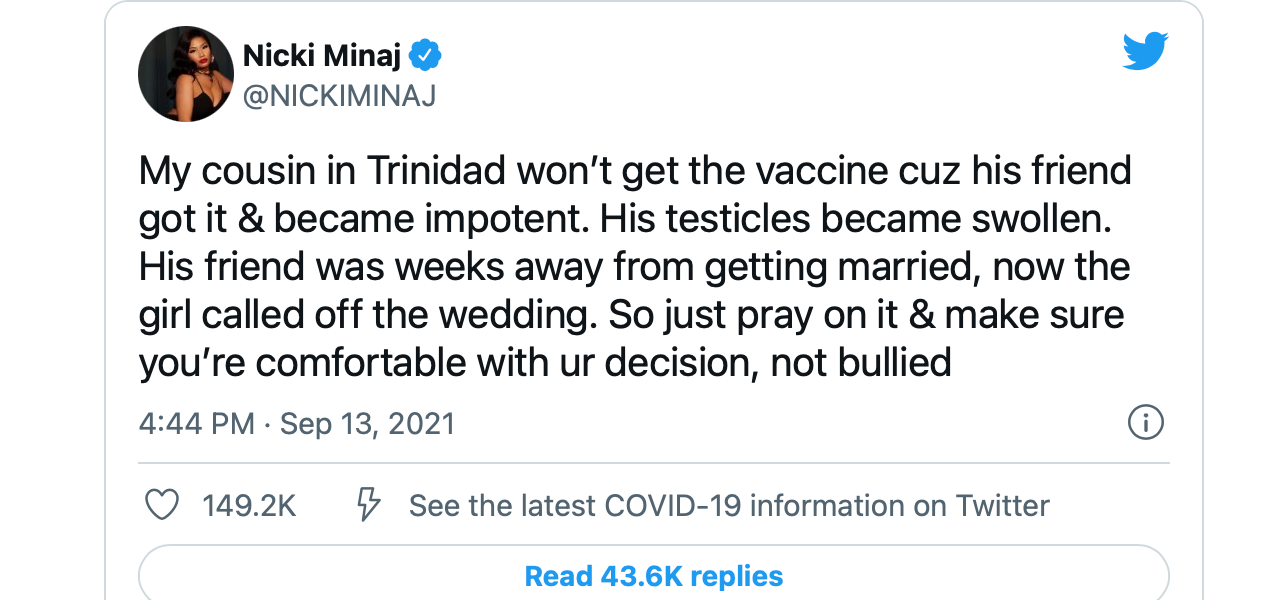 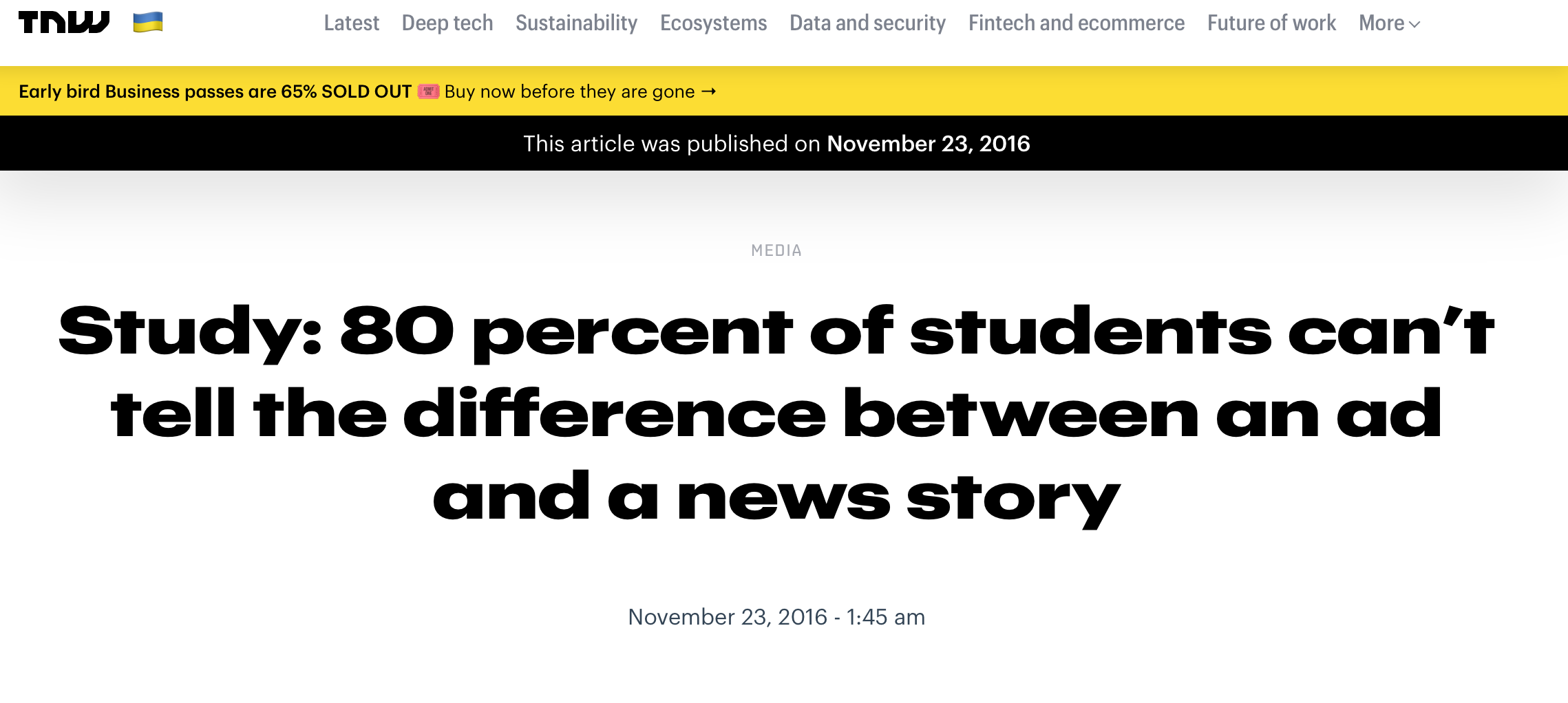 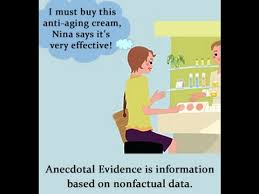 ANECDOTAL EVIDENCE
Evidence collected in an informal way and relying on personal testimony.  

Limited in value because uncorroborated by objective, independent evidence.  

Unreliable because evidence may be cherry-picked and non-	representative sample of typical cases.
FROM ”THE LIBERAL ART OF SCIENCE (AAAS, 1990) TO “THE LIBERATING ART OF SCIENCE”
How do we best prepare our students for their future interactions with science—in and out of class?

How do we engage learners in ways that acknowledge the reality of the world they are inheriting, increasingly compromised by regional and global issues?
HOW DO WE BEST ENGAGE AND PREPARE OUR STUDENTS FOR THEIR FUTURE INTERACTIONS WITH SCIENCE?
The goal is to prepare self-efficacious participants in society who are interested in and know how to deal with personal, professional, and civic issues related to science, to think critically for themselves with a scientific attitude, and who make the best, informed, decisions about their own welfare and democratic processes and institutions.
STUDENT-CENTERED FUNCTIONAL SCIENTIFIC LITERACY
Empower Students to Engage With Science In Their Personal, Professional, and Civic Futures
1
2
Teach Science as a Way of 
Discovering How the World Works:  
How Did They Discover or Figure Out This Information, and How Can I Explore More 	About It Myself?
Develop Science Process, Inquiry, Quantitative, and Analytical Skills
5
3
Encourage Students to Participate 
and Help Them Reach Their Potential 
In Science While Boosting Scientific Self-efficacy:  What Do I Need to Do to Be More Involved in Science, and Who Can Help Me Excel in 	Whatever I Choose to Do?
Prepare Students to Engage In Real-
World Problem-Posing and Problem-Solving, Contribute to Society, and Create Their Own Journey in or with Science:  How Are My Community and the World Affected by This 
Issue, and What Can I Do About It?
Focus on Learning How Science Is Relevant to Individual Students and Other People:  
Can I Explain This Information in My Own Words, and How Is This Important to Me and My Family?
Understand and Apply Essential Science Content
to the Real World While Communicating and Reflecting on What Is Learned
Use Independent, Innovative, and Collaborative Learning Strategies, Seek a Broad Range of Perspectives, and Employ a Variety of Thinking Practices and Actions in Scientific Studies; Cultivating a Growth Mindset
Cultivate Life-long Interests in Science and Integrate Information from Different Areas of Scholarship to Address Community and Societal          	Challenges
4
Help Students Gain a ‘Scientific Attitude’ to Deal With Scientific Information They Receive and Questions That Arise In and Outside of Class:  What’s the Evidence for This Claim, Does It 	Make Sense, and Can I Defend It?
Improve Information Literacy By Practicing Evaluation of Scientific Information and Using Evidence-based Reasoning and Decision-making; Recognizing Expertise vs. Anecdotal Evidence, Misinformation, and Pseudoscience
1
STUDENT-CENTERED FUNCTIONAL SCIENTIFIC LITERACY
Empower Students to Engage With Science In Their Personal, Professional, and Civic Futures
Develop Science Process, Inquiry, Quantitative, and Reasoning Skills
(Foundational research and critical thinking skills to investigate science and science-related issues.  Ability to ask scientific questions, design experiments, analyze and interpret data, reason about alternative explanations, and predict consequences and results of specific actions.  Understand the iterative process, value, strengths, and limitations of science and the dynamic tension between correlations and cause-and-effect relationships.)
2
Teach Science as a Way of Discovering How the World Works:  How Did They Discover or Figure Out This Information, and How Can I Explore More About It Myself?
Prepare Students to Engage in Real-World Problem-Posing and Problem-Solving, Contribute to Society, and Create Their Own Journey in or with Science:  How Are My Community and the World Affected by This Issue, and What Can I Do About It?
5
Focus on Learning How Science Is Relevant to Individual Students and Other People:  Can I Explain This Information in My Own Words, and How Is This Important to Me and My Family?
3
Encourage Students to Participate and Help Them Reach Their Potential in Science While Boosting Scientific Self-efficacy:  What Do I Need to Do to Be More Involved in Science, and Who Can Help Me Excel in Whatever I Choose to Do?
Understand and Apply Essential Science Content to the Real World While Communicating and Reflecting on What Is Learned 
(Develop an understanding of and an ability to connect important disciplinary knowledge to what is being studied, investigated, or what is happening in the world.  Gain an ability to clearly and simply explain scientific concepts and the underlying disciplinary principles and to recognize the impact of science on a person’s  life and community.)
Cultivate Life-long Interests in Science and Integrate Information from Different Areas of Scholarship to Address Community and Societal Challenges
(Promote life-long appreciation for learning about science and an understanding of the interdisciplinary nature of science while promoting personal responsibility and civic engagement.  Foster innovative thinking and an ability to determine the process and information needed for problem-solving, contributions to public policy, and resolution of community-based scientific issues.)
Use Independent, Innovative, and Collaborative Learning Strategies, Seek a Broad Range of Perspectives, and Employ a Variety of Thinking Practices and Actions in Scientific Studies
(Gain self-confidence in using the science process and a sense of belonging in science. Practice self-reflection and value alternative viewpoints and ideas. To conduct research or solve problems, learn to ask questions, seek information, and interact with people having a range of backgrounds and expertise gained from relevant experience to help generate strategies and answers.  Cultivating a growth mindset.)
Improve Information Literacy By Practicing Evaluation of Scientific Information and Using Evidence-based Reasoning and Decision-making; Recognizing Expertise vs. Anecdotal evidence, Pseudoscience, and Misinformation
(Value the use of evidence and the importance of expertise to construct arguments and make decisions, and understand the importance of developing consensus.  Develop a healthy skepticism about scientific claims and assess the relevance and credibility of evidence used in claims and opinions made personally or by others.  Recognize confirmation bias and receive inoculation against the misuse of science information.  Cultivate an appropriate scientific attitude, a respect for valid evidence and logic, and an ability to change thinking based on new information.)
4
Help Students Gain a Scientific Attitude to Deal With Scientific Information They Receive and Questions That Arise In and Outside of Class:  What’s the Evidence for This Claim, Does It Make Sense, and Can I Defend It?
WHAT’S DIFFERENT ABOUT THIS MODEL OF SCIENTIFIC LITERACY?
IT’S STUDENT-CENTERED
IT’S HOLISTIC
IT’S INTENDED FOR BOTH MAJORS AND NON-MAJORS
IT PREPARES STUDENTS TO ENGAGE WITH SCIENCE THROUGHOUT THEIR LIVES
IT HELPS ”INOCULATE” STUDENTS AGAINST MISINFORMATION, DISINFORMATION, AND MISUSE OF DATA 
IT FOCUSES ON IMPROVING REASONING OF STUDENTS AND SHOWING RELEVANCE OF SCIENCE TO THEM
CONFUSING THE PUBLIC ABOUT SMOKING TOBACCO
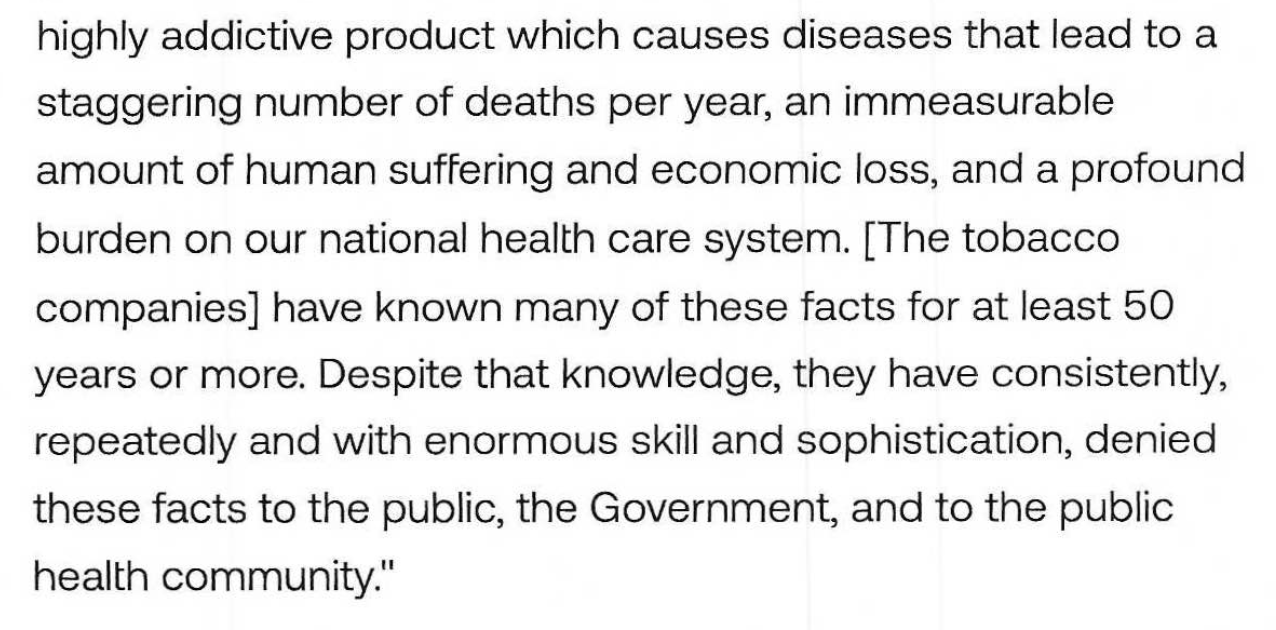 DENY, FIND EXPERT TO FOCUS ON CHERRY-PICKED DATA, REPEAT MISINFORMATION, PROMOTE DOUBT in PUBLIC:  SMOKING, CLIMATE CHANGE, COVID-19, EVOLUTION
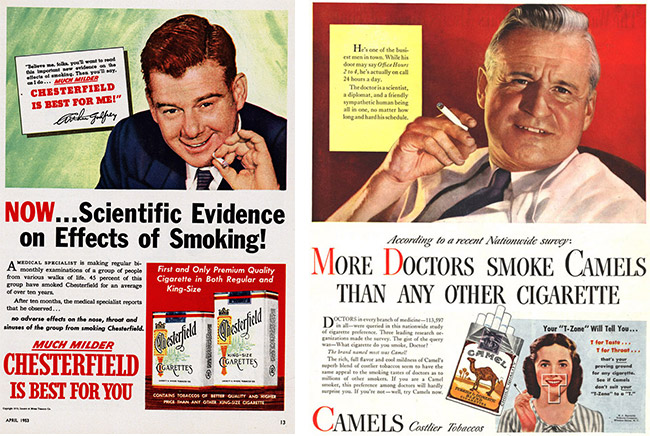 1953
HOW BUSINESS/INDUSTRY/POLITICAL GROUPS CAN INFLUENCE THE PUBLIC’S UNDERSTANDING OF SCIENCE
HOW DO YOU INOCULATE STUDENTS AGAINST MISINFORMATION, DISINFORMATION, AND MISUSE OF DATA?
SHOW STUDENTS THE MOST COMMON WAYS THAT MISUSE OF INFORMATION HAPPENS---ON A REGULAR BASIS

GET STUDENTS TO EVALUATE CLAIMS BY LOOKING AT DATA

HELP STUDENTS DEVELOP A B.S. DETECTOR
WHEN WE TALK ABOUT CELLS, WE DISCUSS CELL DIVISION, AND RAPID, UNCONTROLLED DIVISION

MUTATIONS CAN CAUSE CANCER

MUTAGENS CAN CAUSE MUTATIONS

THE GREATER THE EXPOSURE TO MUTAGENS, THE GREATER THE RISK OF MUTATIONS and CANCER
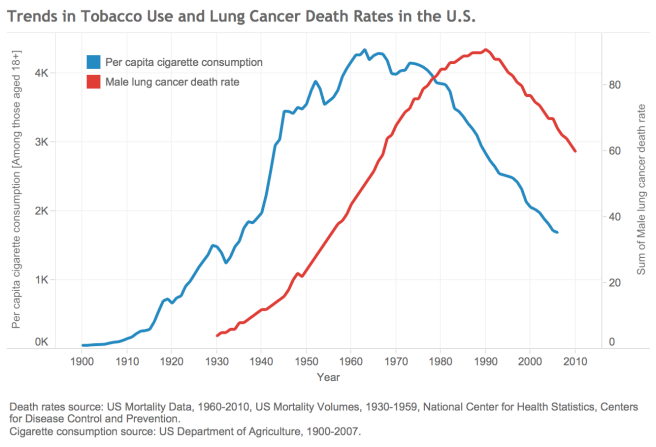 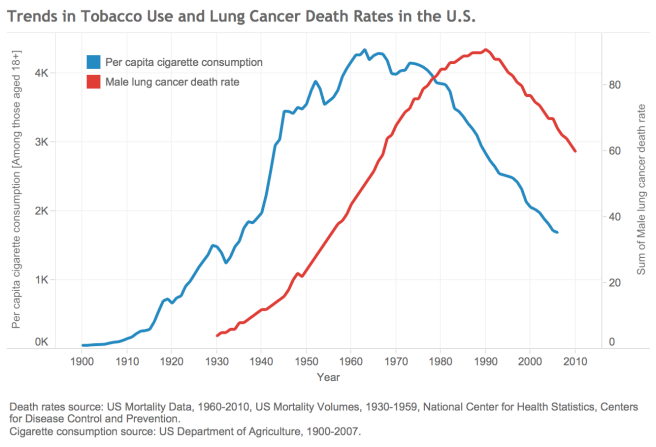 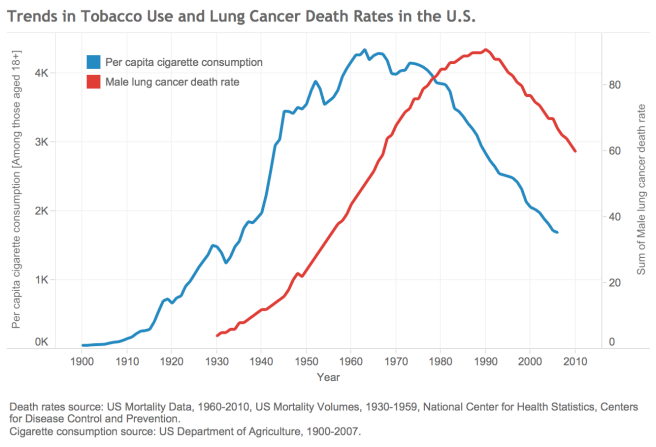 HOW WOULD YOU CONVINCE A JURY THAT THIS EVIDENCE SHOWS THAT SMOKING CIGARETTES CAUSES LUNG CANCER? WHAT IS THE STRONGEST AND WEAKEST PART OF YOUR CASE?
GROUP BREAKOUT
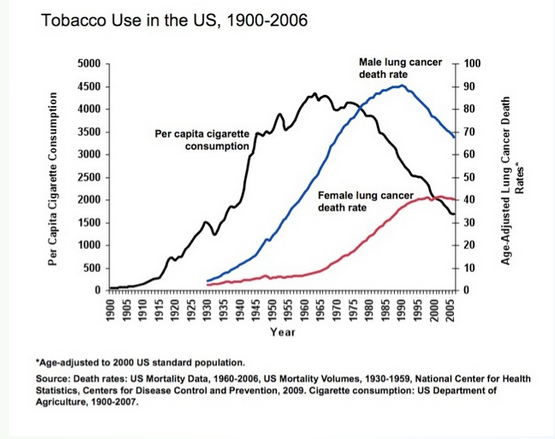 DO THESE DATA HELP OR HURT YOUR CASE/ARGUMENT?
WHAT DATA DO YOU NEED?
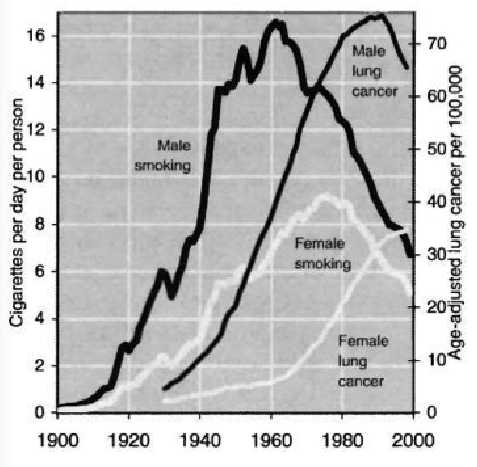 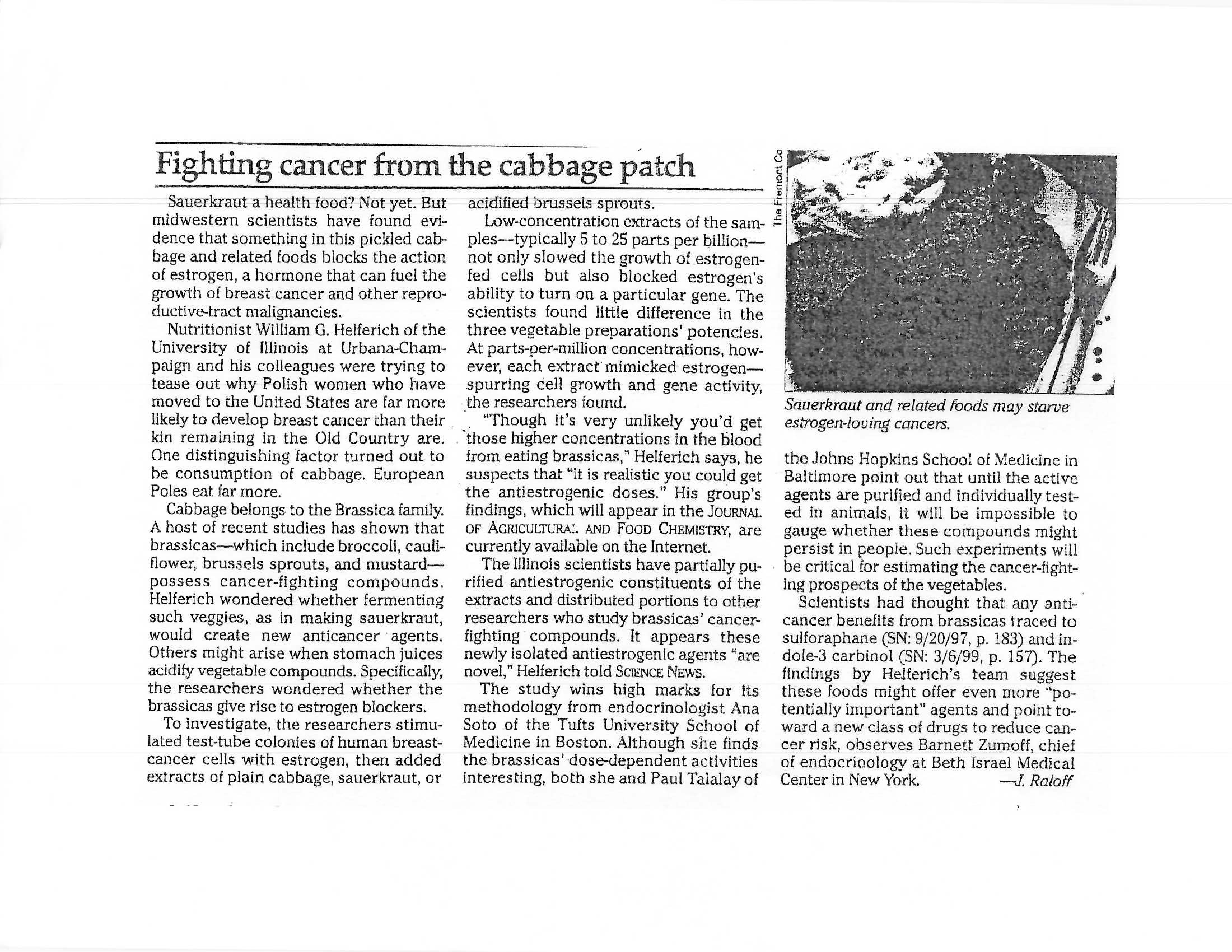 Private chat to lab partner/friend—Would you recommend that a person should eat more cabbage at the level of parts per billion or parts per million?
HOW DO YOU INOCULATE STUDENTS AGAINST MISINFORMATION, DISINFORMATION, AND MISUSE OF DATA?
SHOW STUDENTS THE MOST COMMON WAYS THAT MISUSE OF INFORMATION HAPPENS---ON A REGULAR BASIS

GET STUDENTS TO EVALUATE CLAIMS BY LOOKING AT DATA

HELP STUDENTS DEVELOP A B.S. DETECTOR
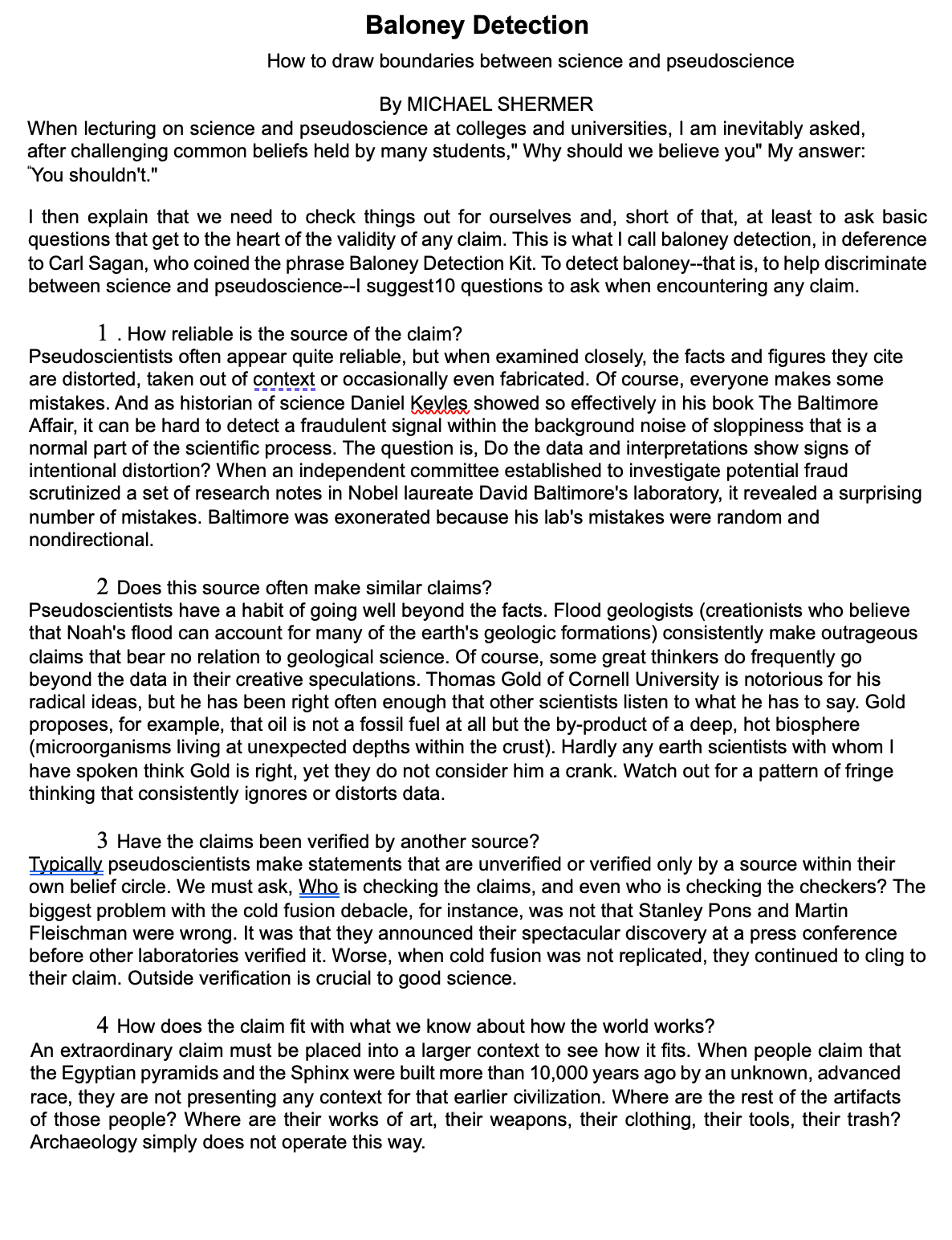 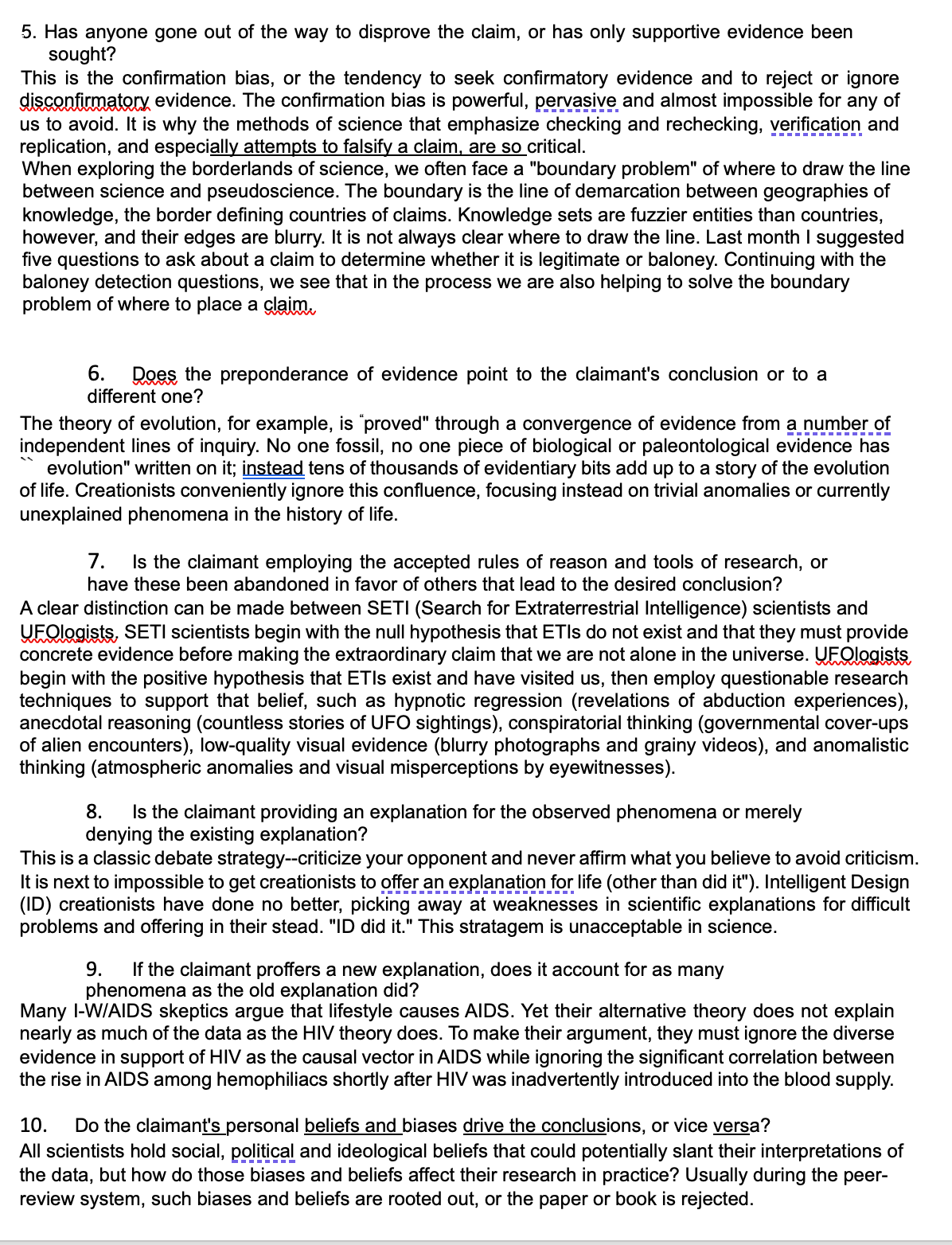 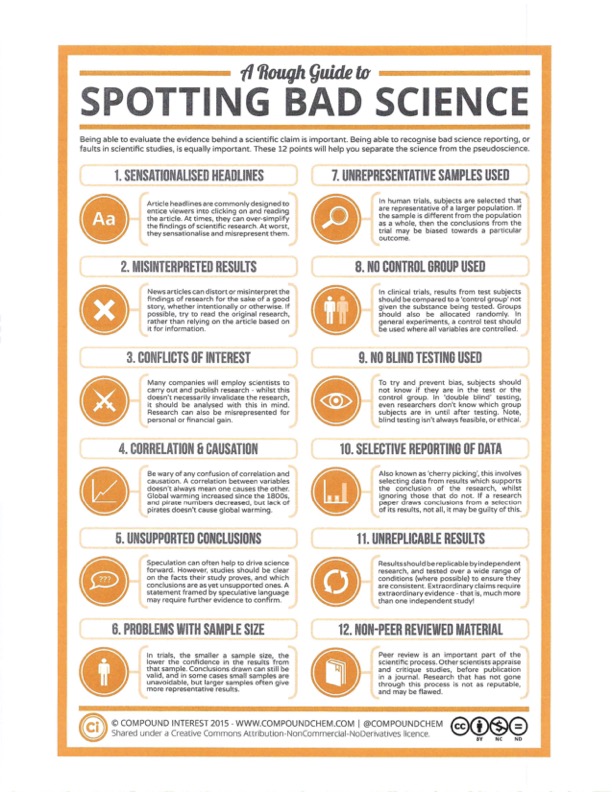